Sesi 1Evaluasi Pelaksanaan Replikasi
Monitoring and supporting staff
Aktivitas
Tuliskan dalam metaplan hal-hal yang
baik, dan
tidak baik
Mengenai hal-hal berikut ini:
pengalaman selama mengikuti pelatihan sebagai koordinator iSIKHNAS?
Pelaksanaan pelatihan iSIKHNAS untuk petugas dinas di kabupaten?
Pelaksanaan tugas dan tanggungjawab sebagai koordinator?
Tanggapan stakeholder di kabupaten mengenai iSIKHNAS?
Dukungan dari atasan?
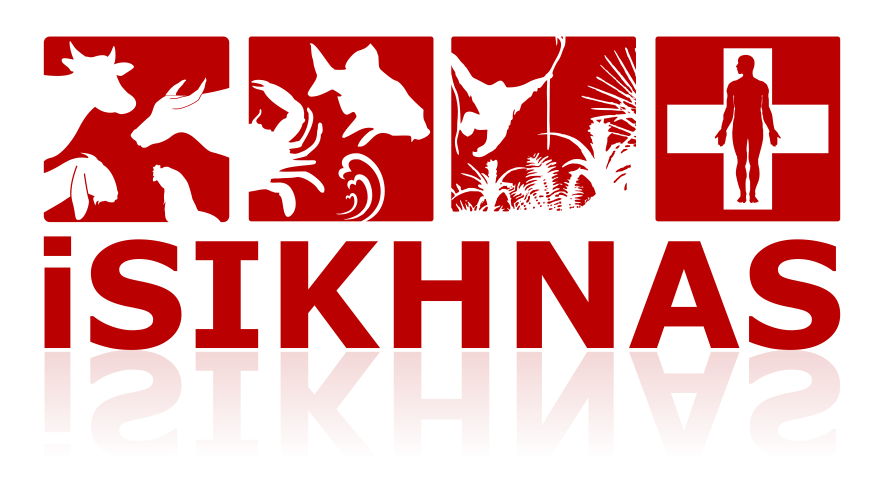 TERIMAKASIH